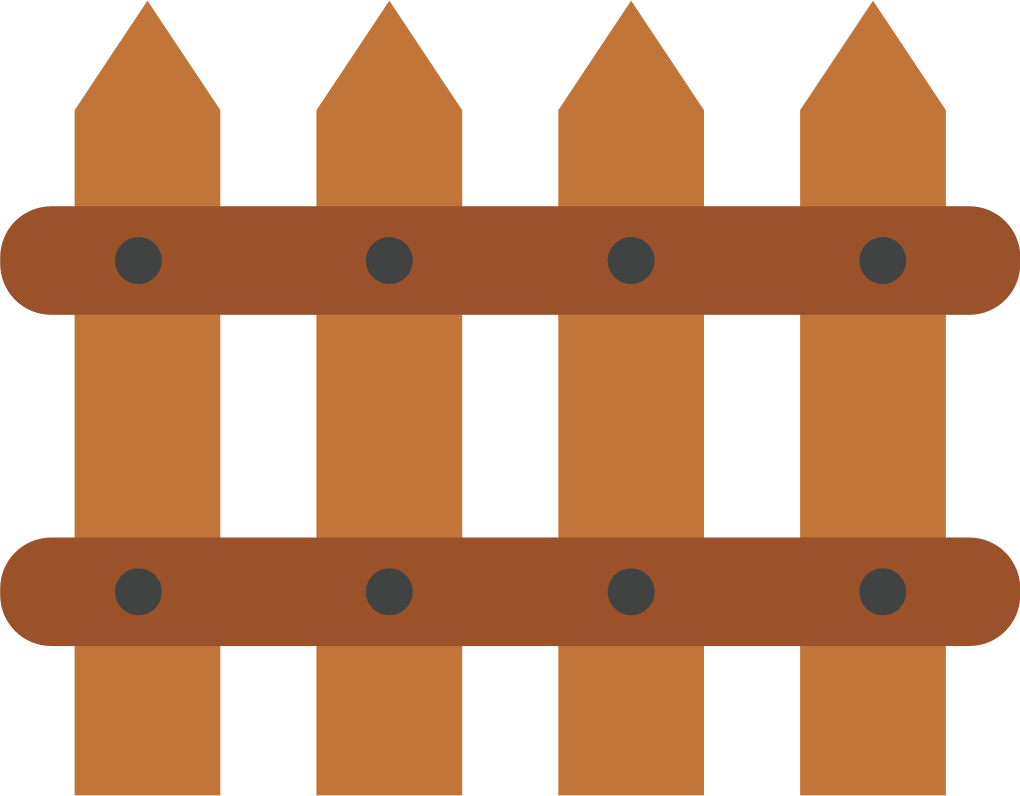 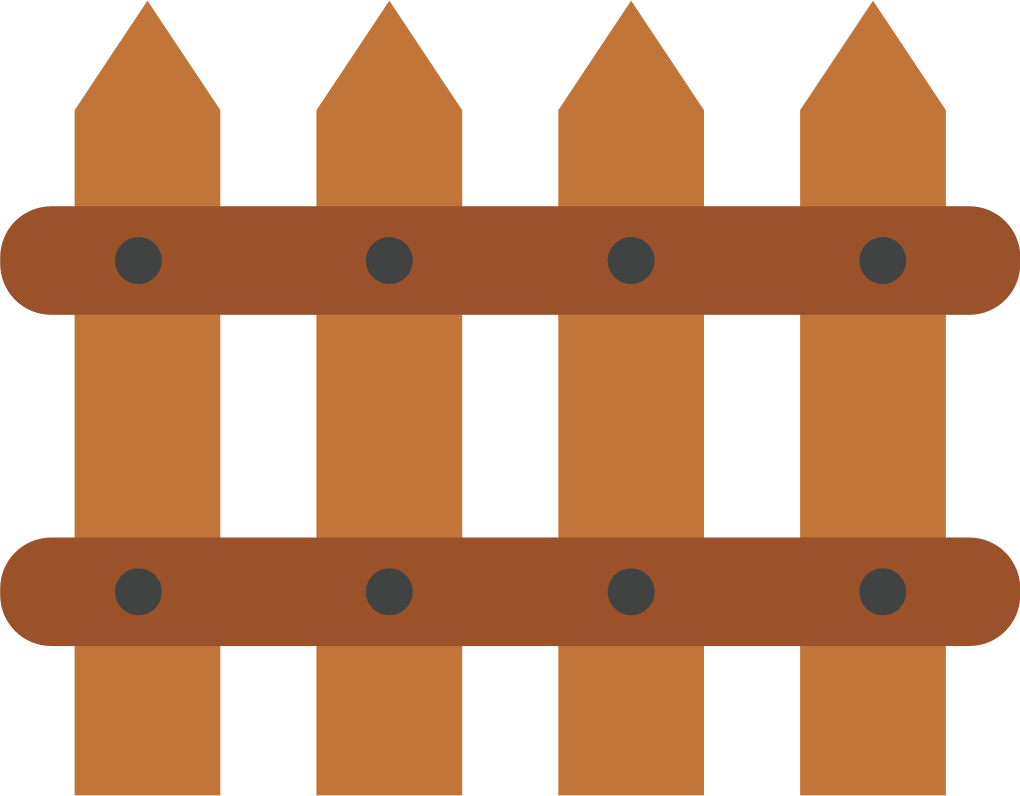 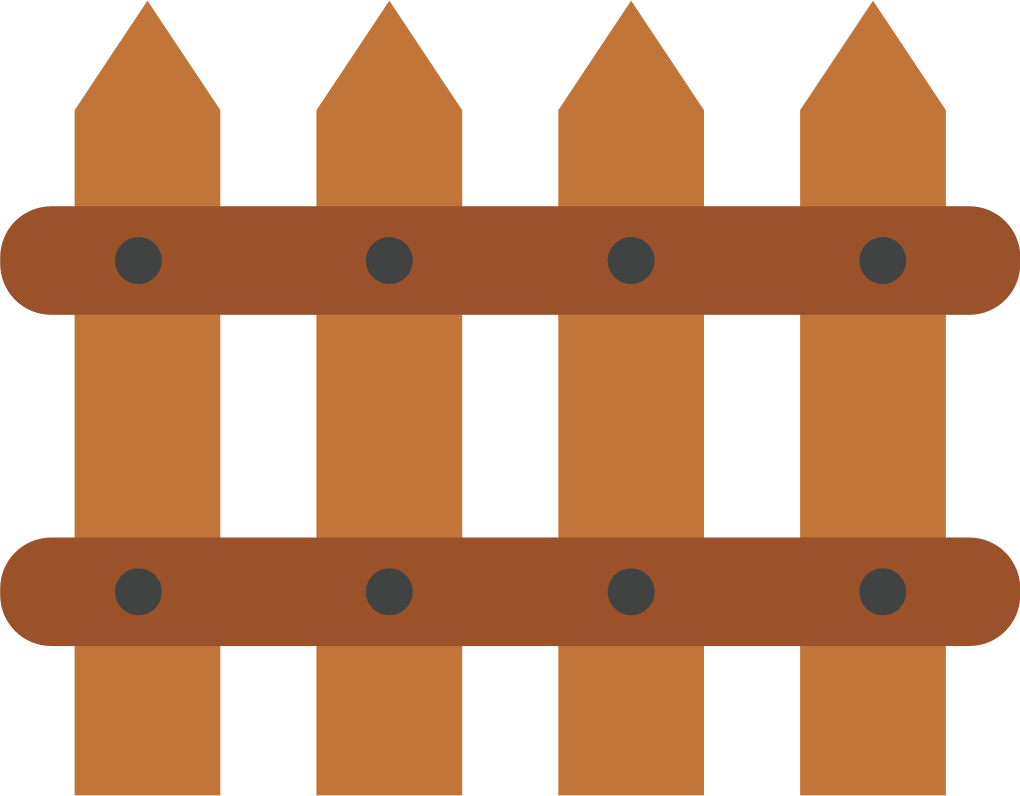 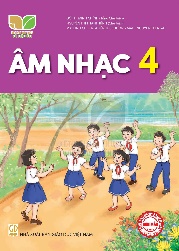 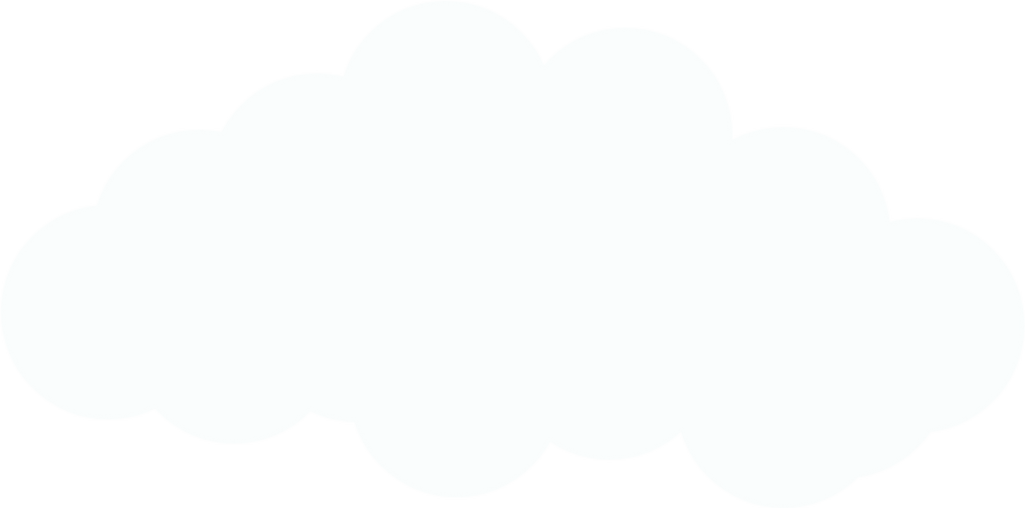 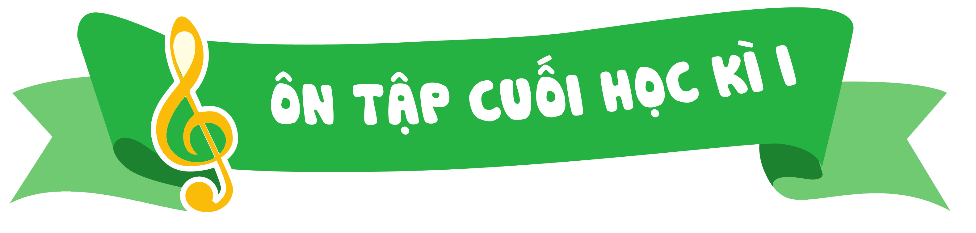 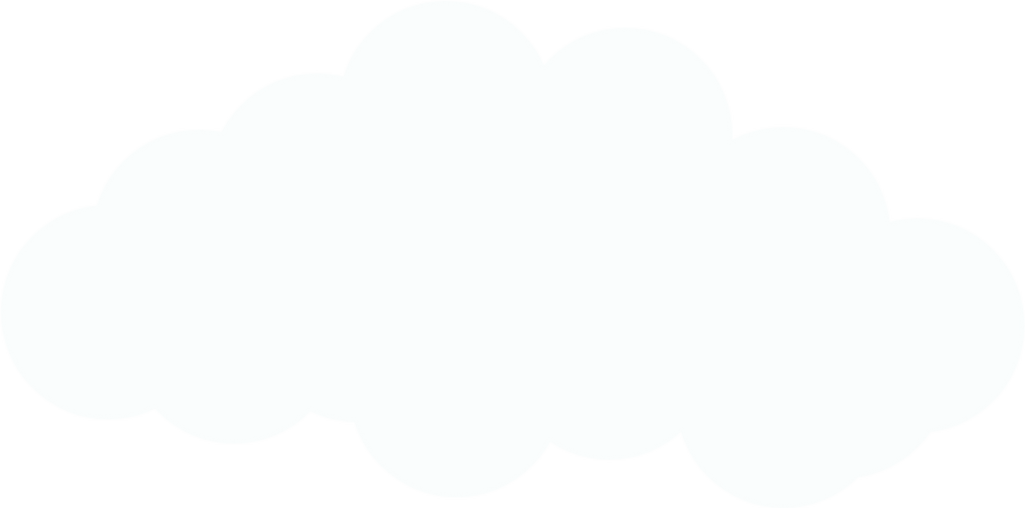 ÔN TẬP- TIẾT 17,18
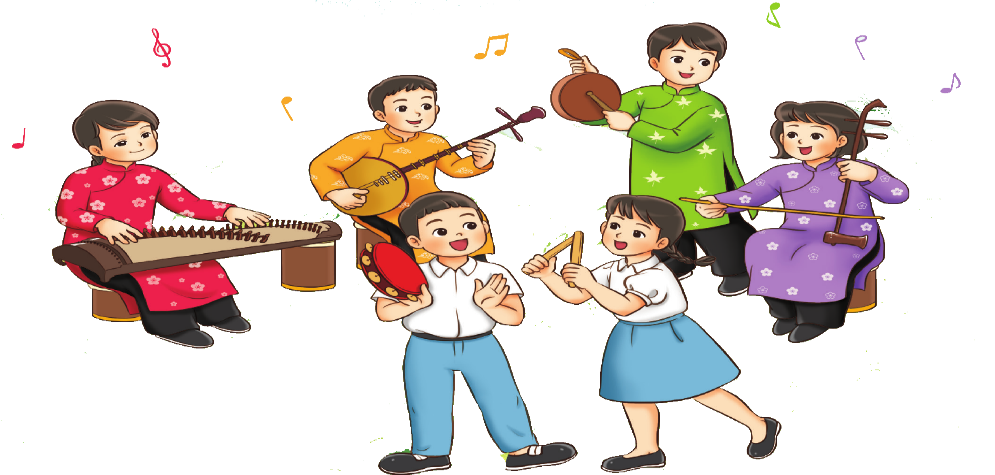 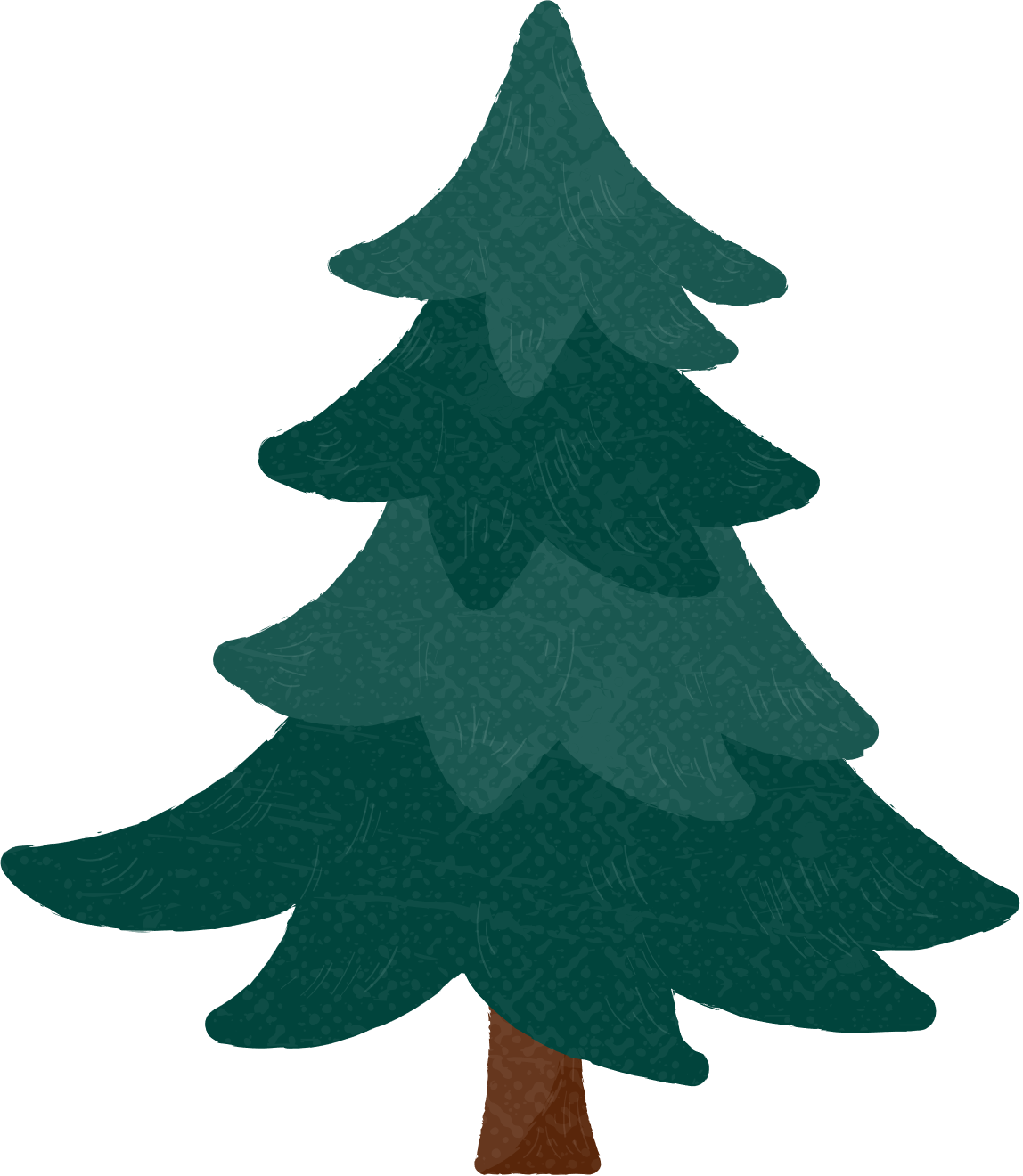 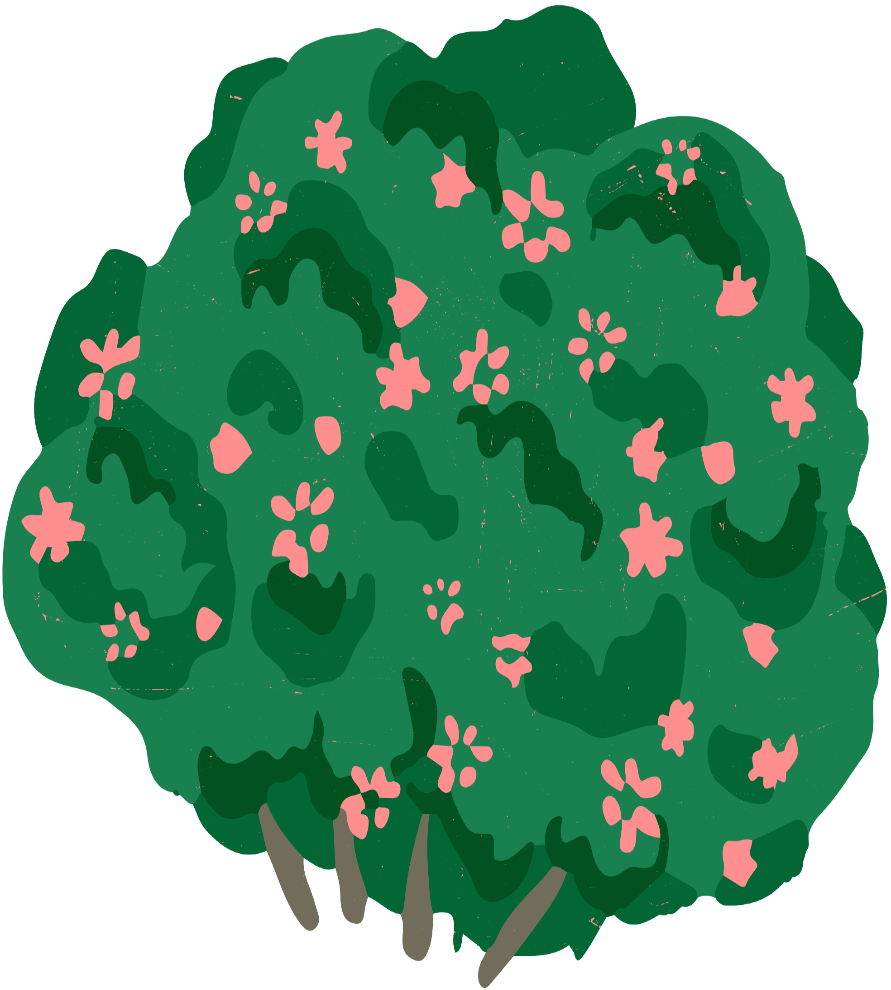 Giáo viên: Đỗ Thị Tuyết Na
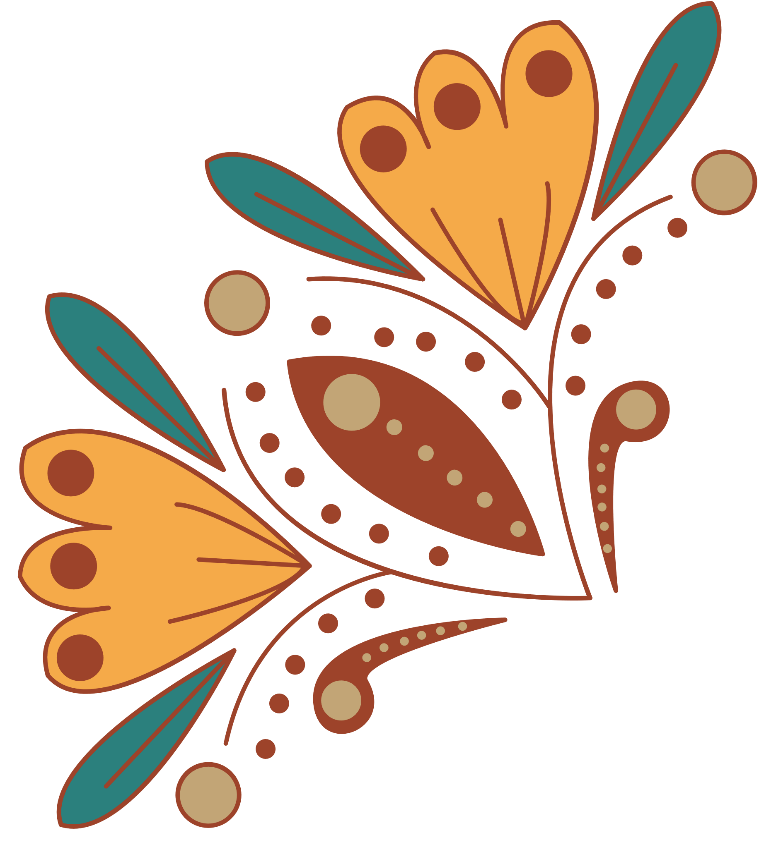 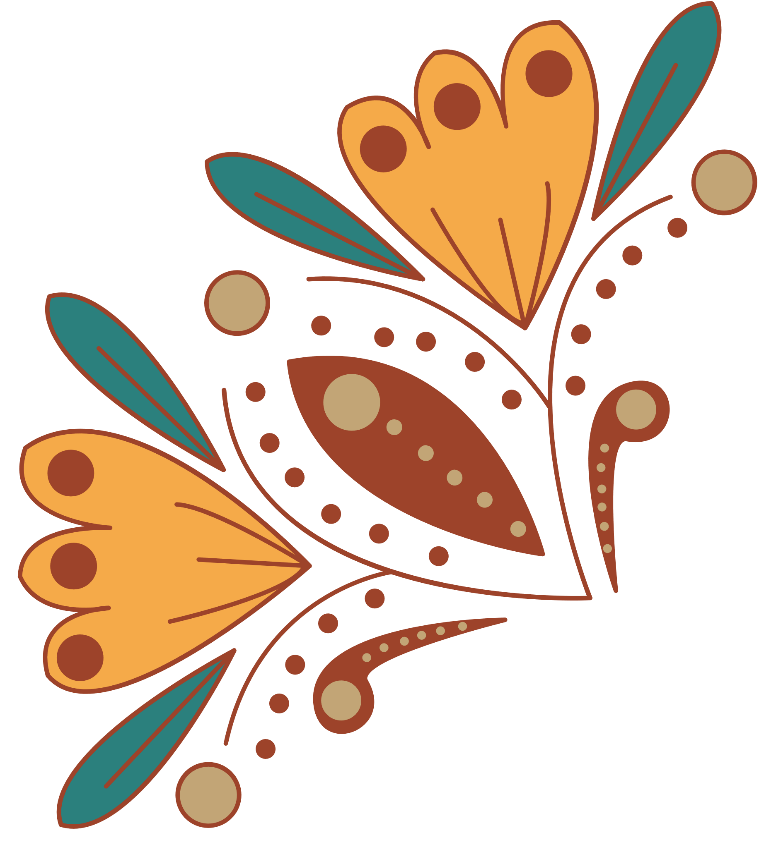 KHỞI ĐỘNG
     HÃY VẬN ĐỘNG CÙNG CHÚ CHIM NHÉ!
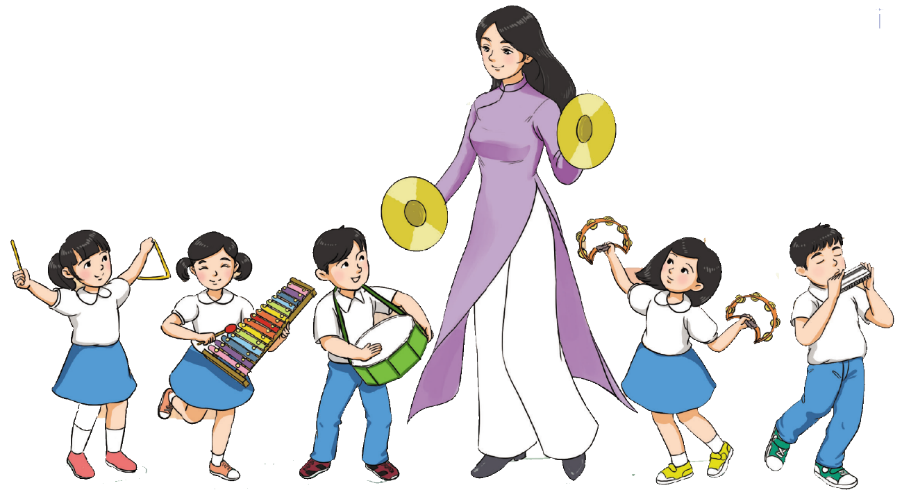 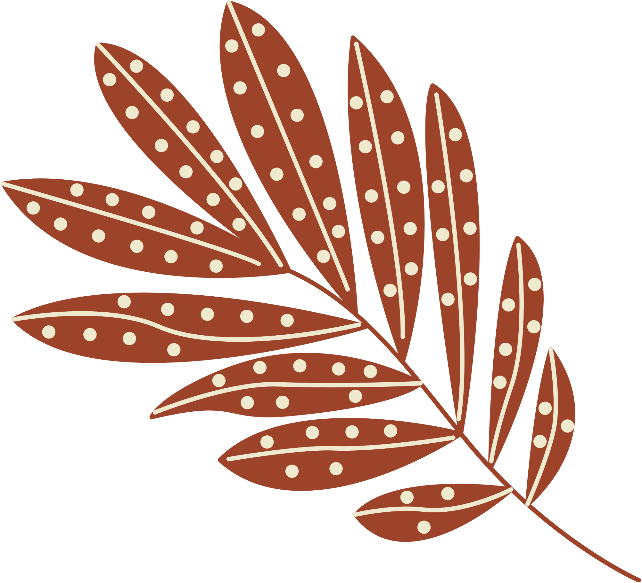 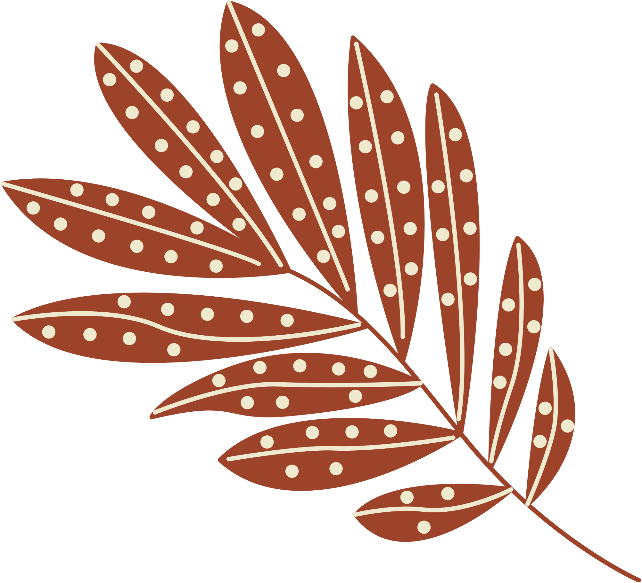 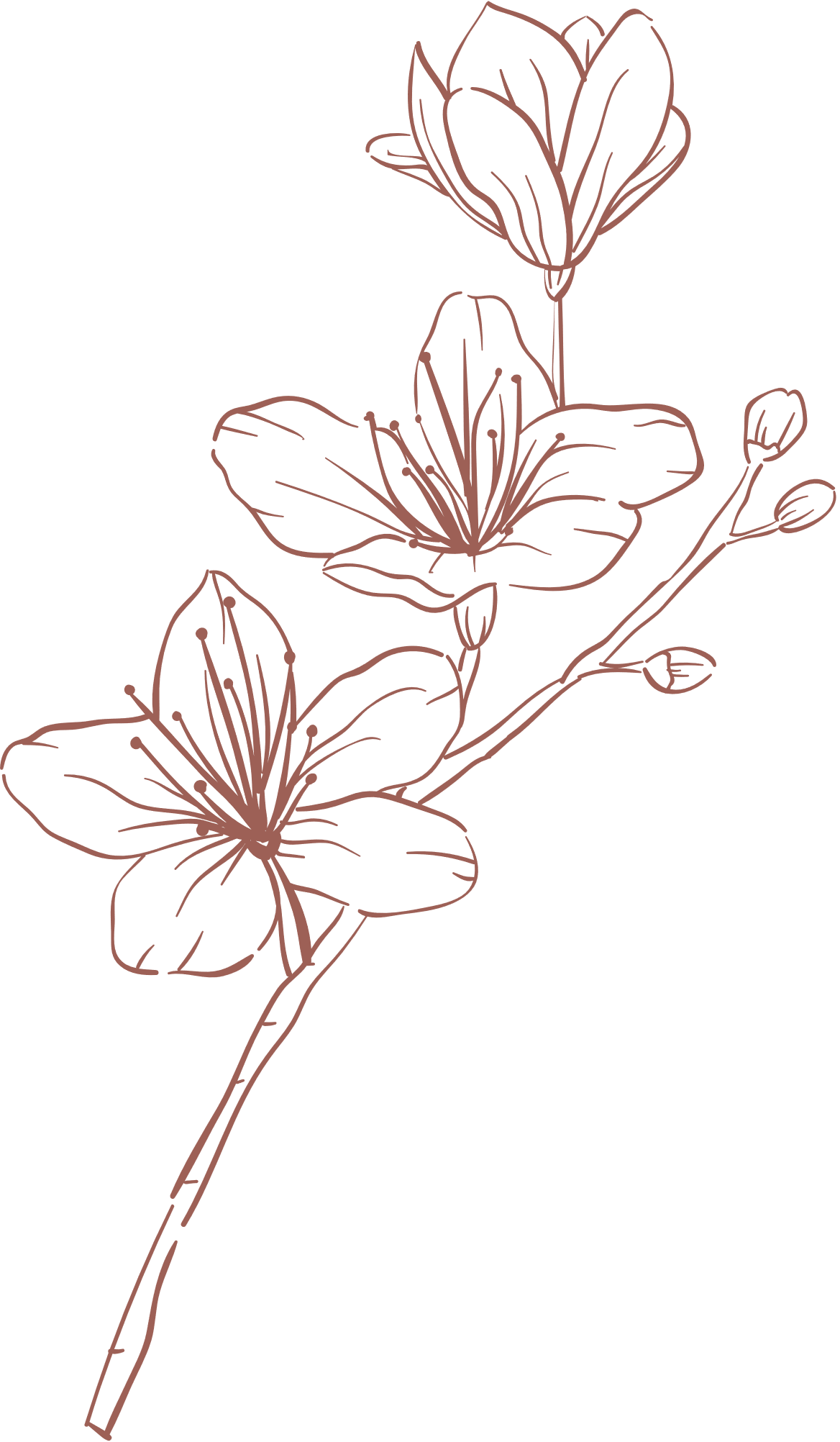 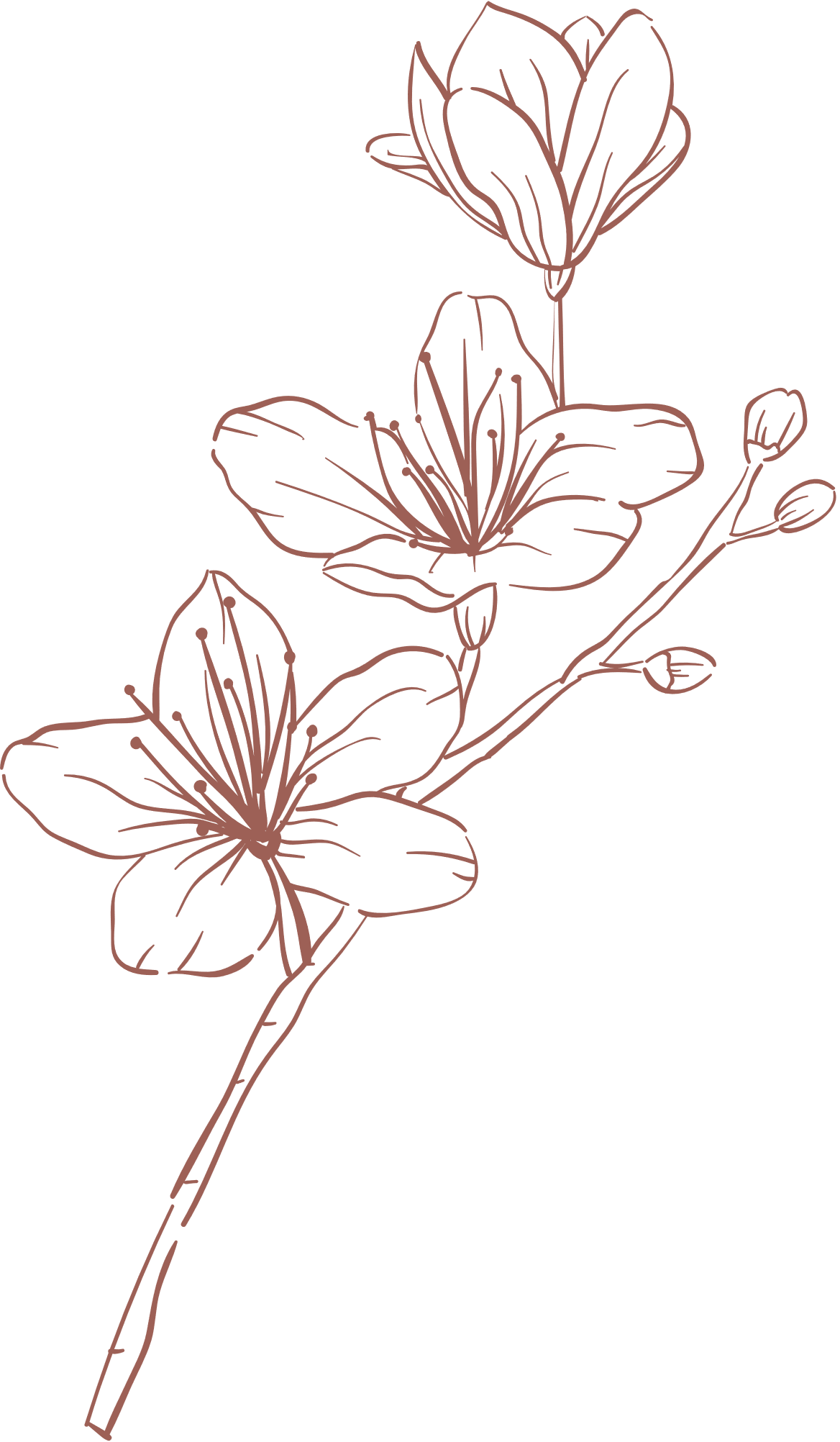 Tiết 17- 18
 Ôn tập các bài đã học
(Ôn hát, nghe nhạc)
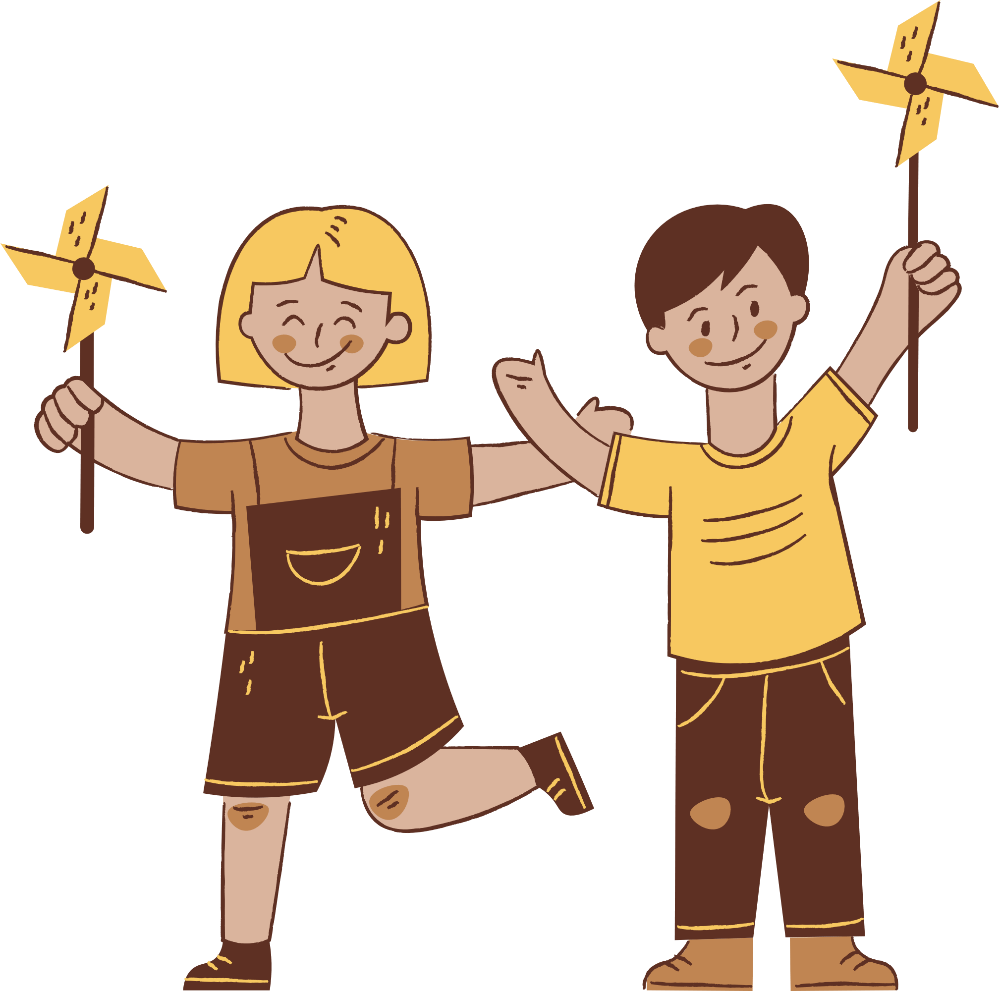 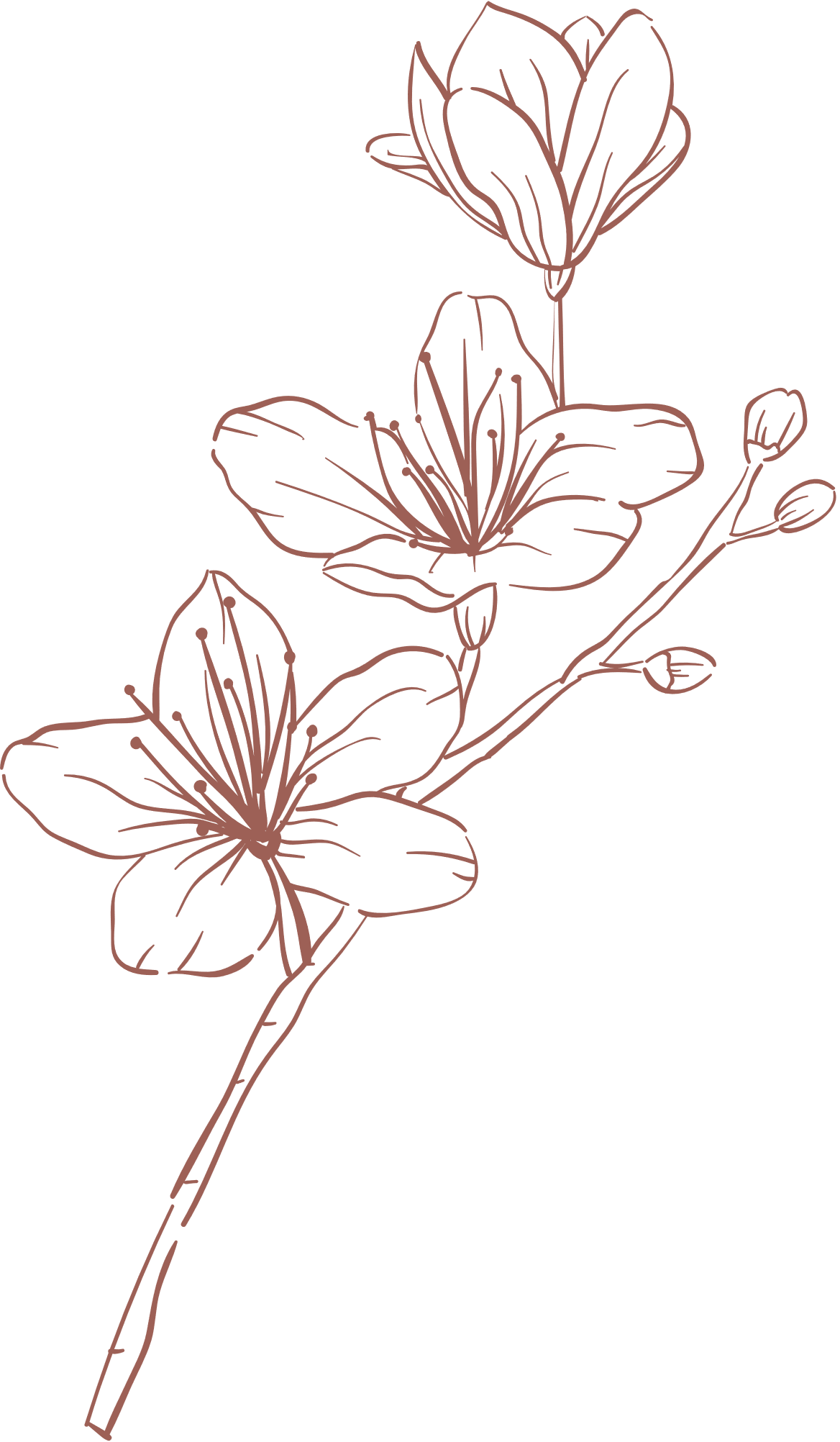 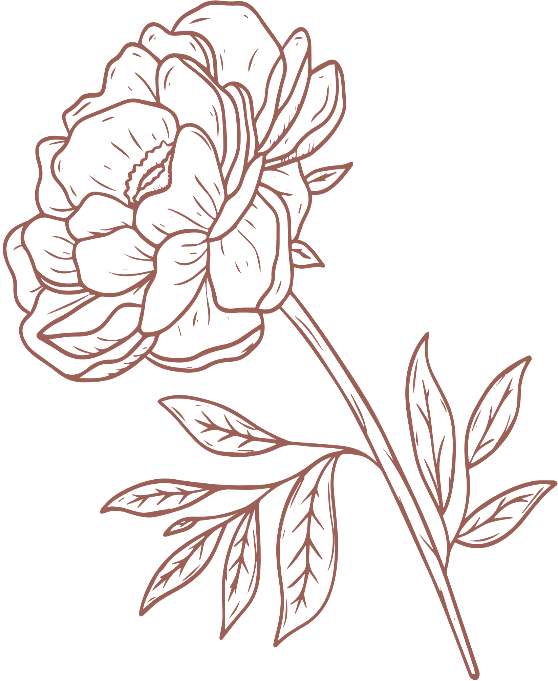 HÁT KẾT HỢP
                                                       GÕ ĐỆM THEO NHỊP
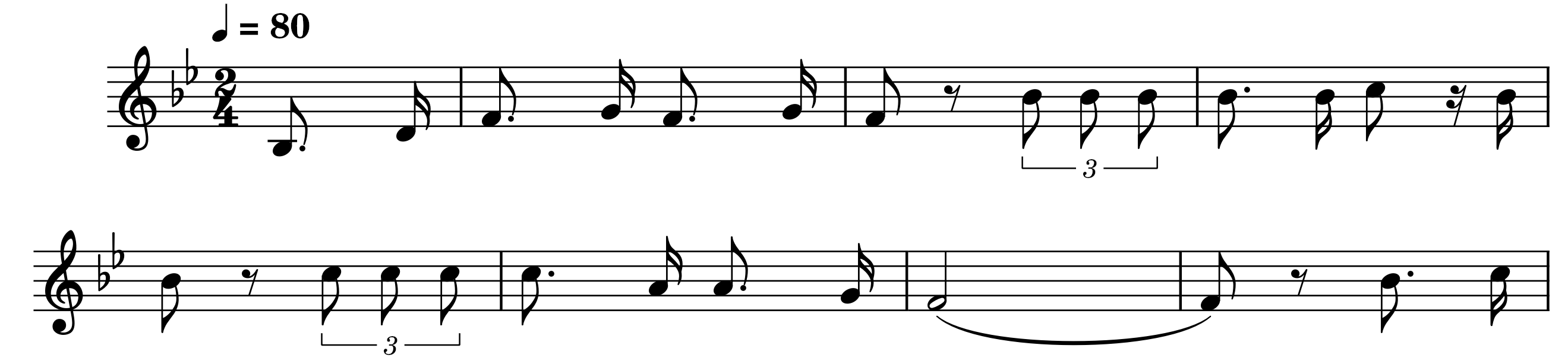 Kìa    nhìn    xem    cái chuông       gió xinh        leng keng leng keng  theo gió    leng
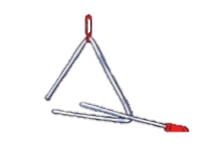 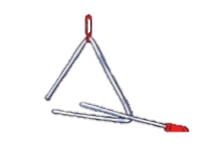 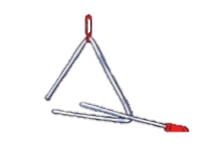 keng          leng keng leng keng   âm thanh      trong lành.
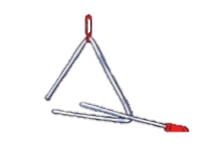 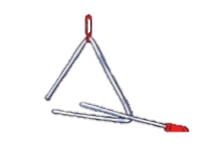 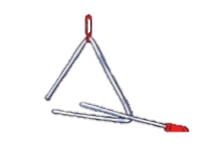 HÁT 
KẾT HỢP GÕ ĐỆM
Chuông gió leng keng
Nhạc và lời: Lê Vinh Phúc
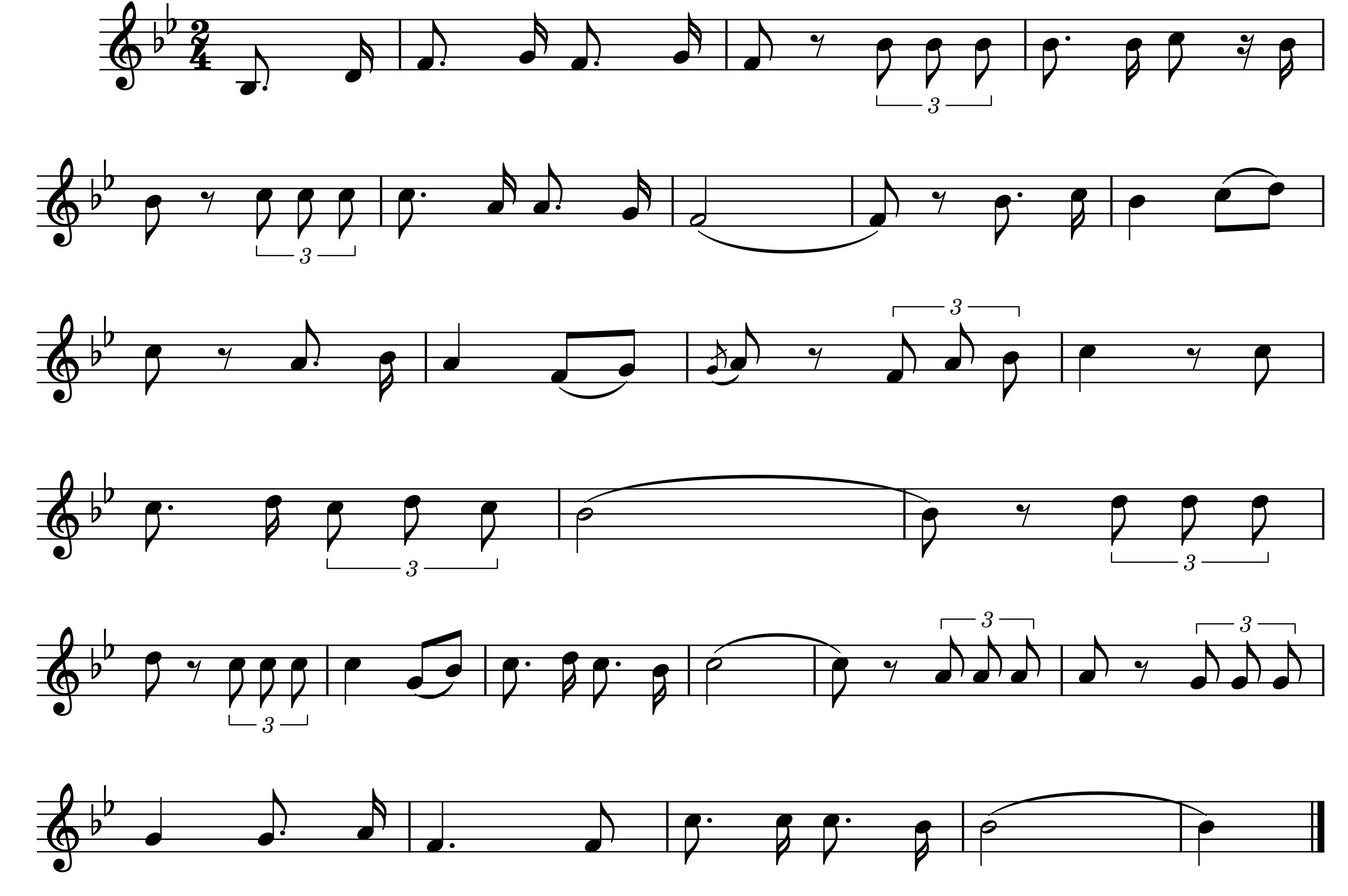 Kìa            nhìn   xem         cái chuông         gió    xinh              leng keng leng    keng     theo gió          leng
keng          leng keng leng keng     âm thanh      trong  lành.                                          Chuông gió    ơi            dễ
thương,          chuông     gió     trông              ngộ              nghĩnh,                      tuổi  thơ em        đó                    như
chuông        có                   gió                       về.                                                                                       Leng keng leng
keng,  ngân nga ngân nga      làm    quenkhắp nơi  gần   xa.                             Leng keng  leng   keng,       vang xa vang
xa           chuông       gió       là                      bài          ca          vui   cho          mọi    nhà.
HÁT NỐI TIẾP – HOÀ GIỌNG
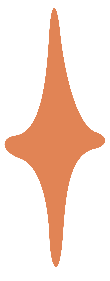 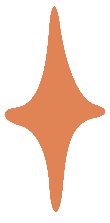 HS Nam: Kìa nhìn xem cái chuông gió xinh 
leng keng leng keng theo gió leng keng,
 leng keng leng keng keng  âm thanh trong lành.

         HS Nữ: Chuông gió ơi dễ thương,
                    chuông gió trông ngộ nghĩnh
                   tuổi thơ em đó như chuông có gió về.
                                                 Hòa giọng:  
                                                Leng keng leng keng, ngân nga ngân nga.
                                                         Làm quen khắp nơi gần xa.
                                                          Leng keng leng keng, vang xa vang xa
                                                           chuông gió là bài ca vui cho mọi nhà.
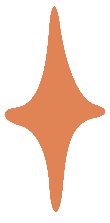 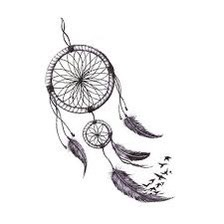 HÁT KẾT HỢP VẬN ĐỘNG CƠ THỂ
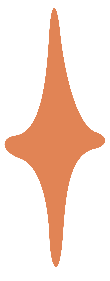 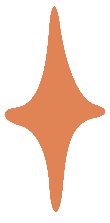 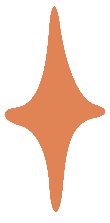 Kìa  nhìn  xem  cái  chuông  gió  xinh,   leng  keng  leng    keng  theo gió leng keng …
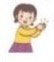 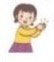 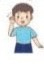 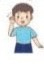 Chuông gió leng keng
Nhạc và lời: Lê Vinh Phúc
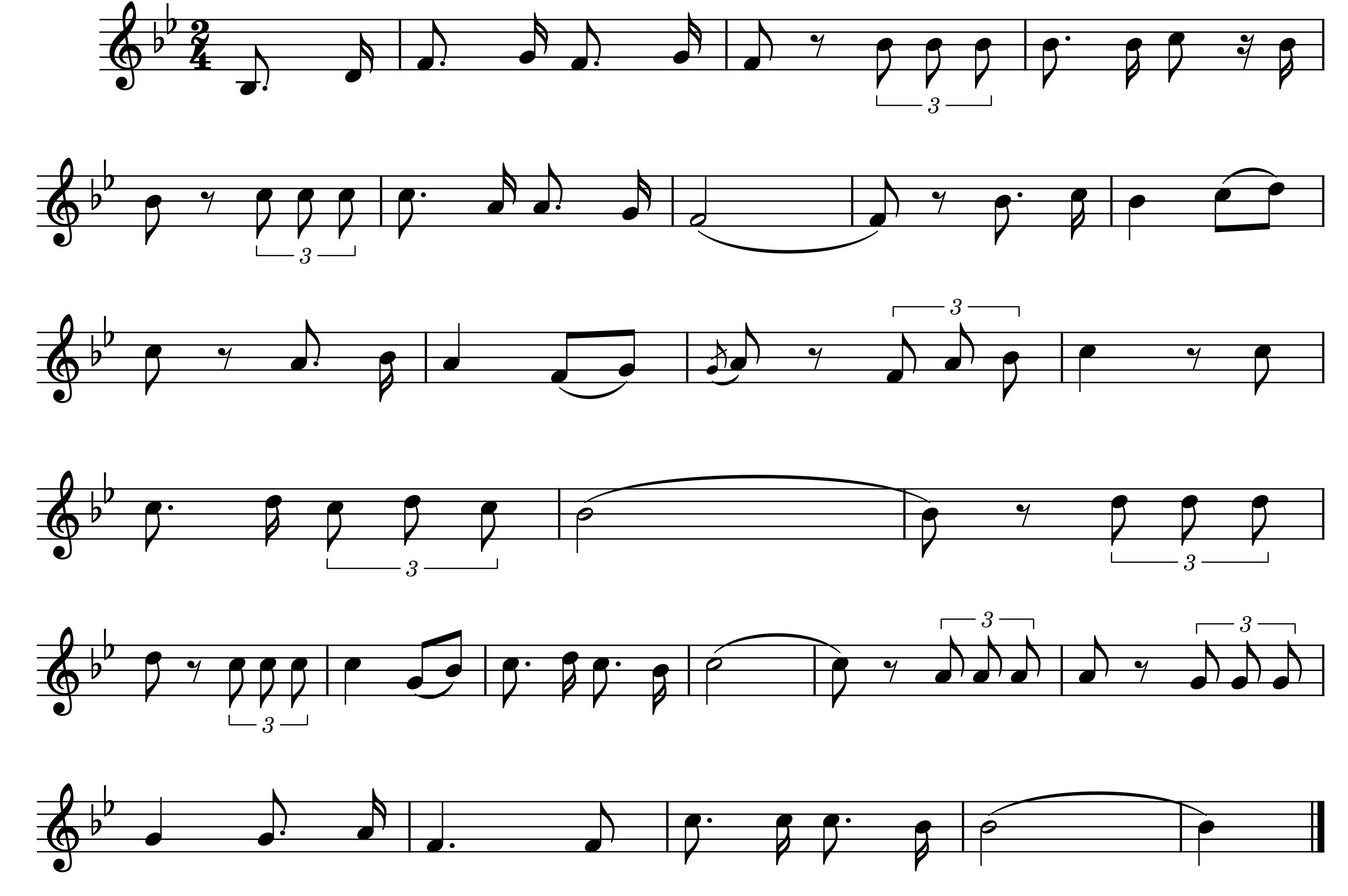 Kìa            nhìn   xem         cái chuông         gió    xinh              leng keng leng    keng     theo gió          leng
keng          leng keng leng keng     âm thanh      trong  lành.                                          Chuông gió    ơi            dễ
thương,          chuông     gió     trông              ngộ              nghĩnh,                      tuổi  thơ em        đó                    như
chuông        có                   gió                       về.                                                                                       Leng keng leng
keng,  ngân nga ngân nga      làm    quenkhắp nơi  gần   xa.                             Leng keng  leng   keng,       vang xa vang
xa           chuông       gió       là                      bài          ca          vui   cho          mọi    nhà.
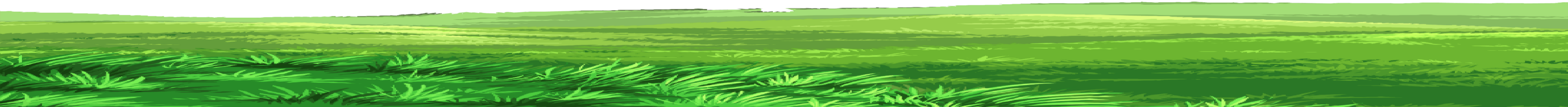 HÁT KẾT HỢP GÕ ĐỆM THEO NHỊP
Dân ca Khơme
                                                     Sưu tầm: Đặng Nguyễn
Chim sáo
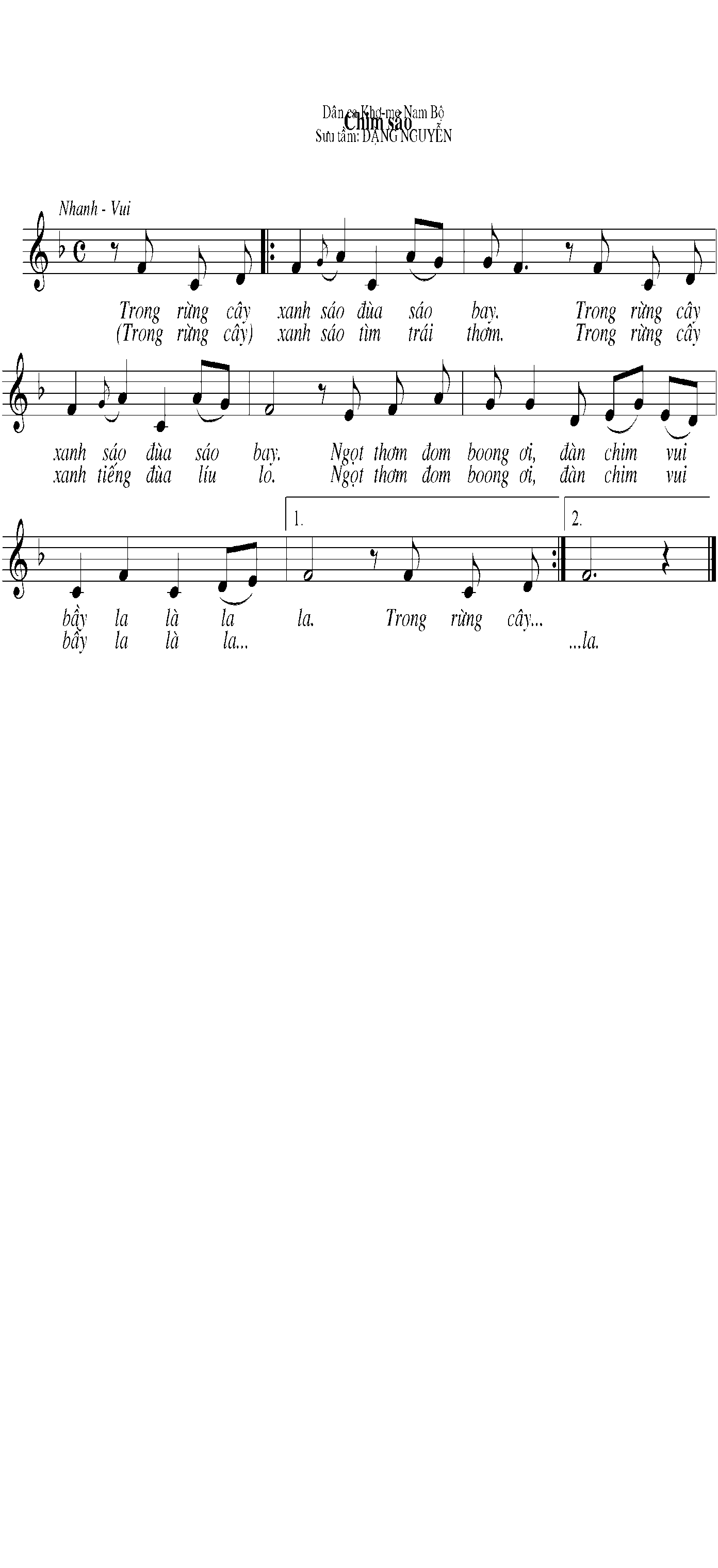 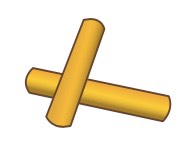 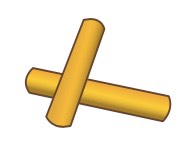 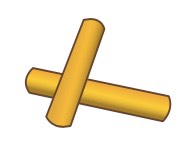 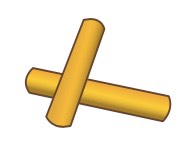 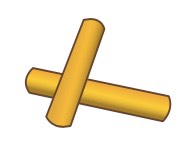 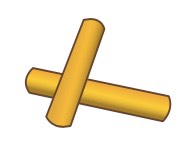 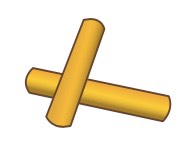 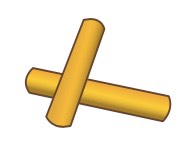 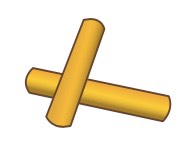 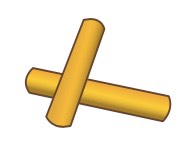 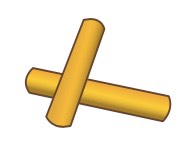 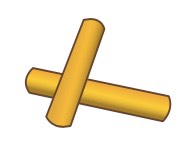 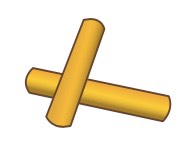 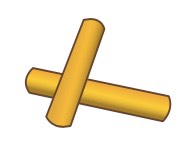 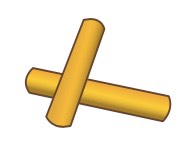 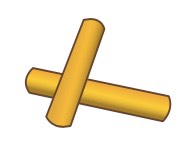 HÁT KẾT HỢP BỘ GÕ CƠ THỂ
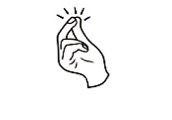 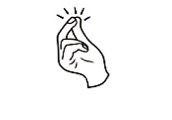 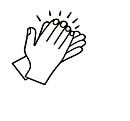 HÁT KẾT HỢP BỘ GÕ CƠ THỂ
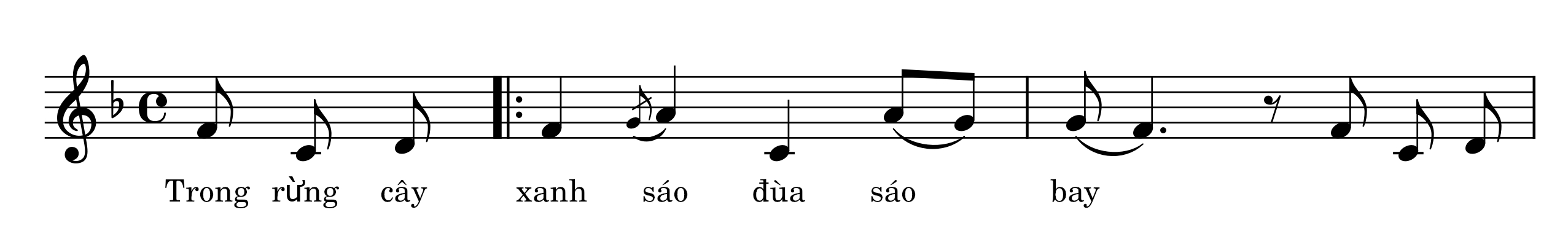 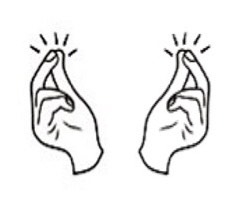 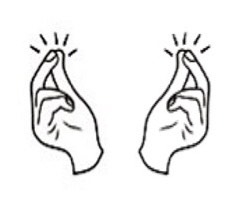 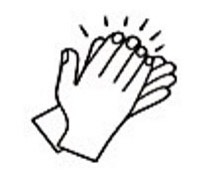 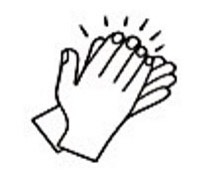 HÁT KẾT HỢP VỖ TAY THEO NHỊP
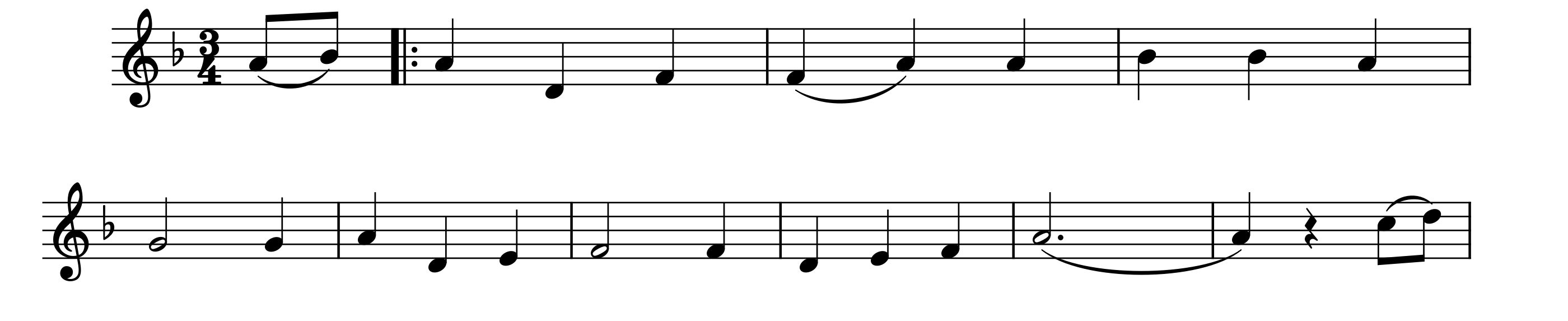 Nếu           em        là      họa          sĩ.              Em     sẽ      vẽ     bức
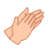 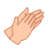 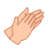 Tranh. Mang  dáng hình thầy  cô.       Trên    bục giảng trường lớp.
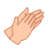 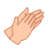 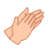 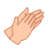 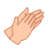 HÁT
KẾT HỢP VỖ ĐỆM
Nếu em là…
Nhạc và lời: Trương Quang Lục
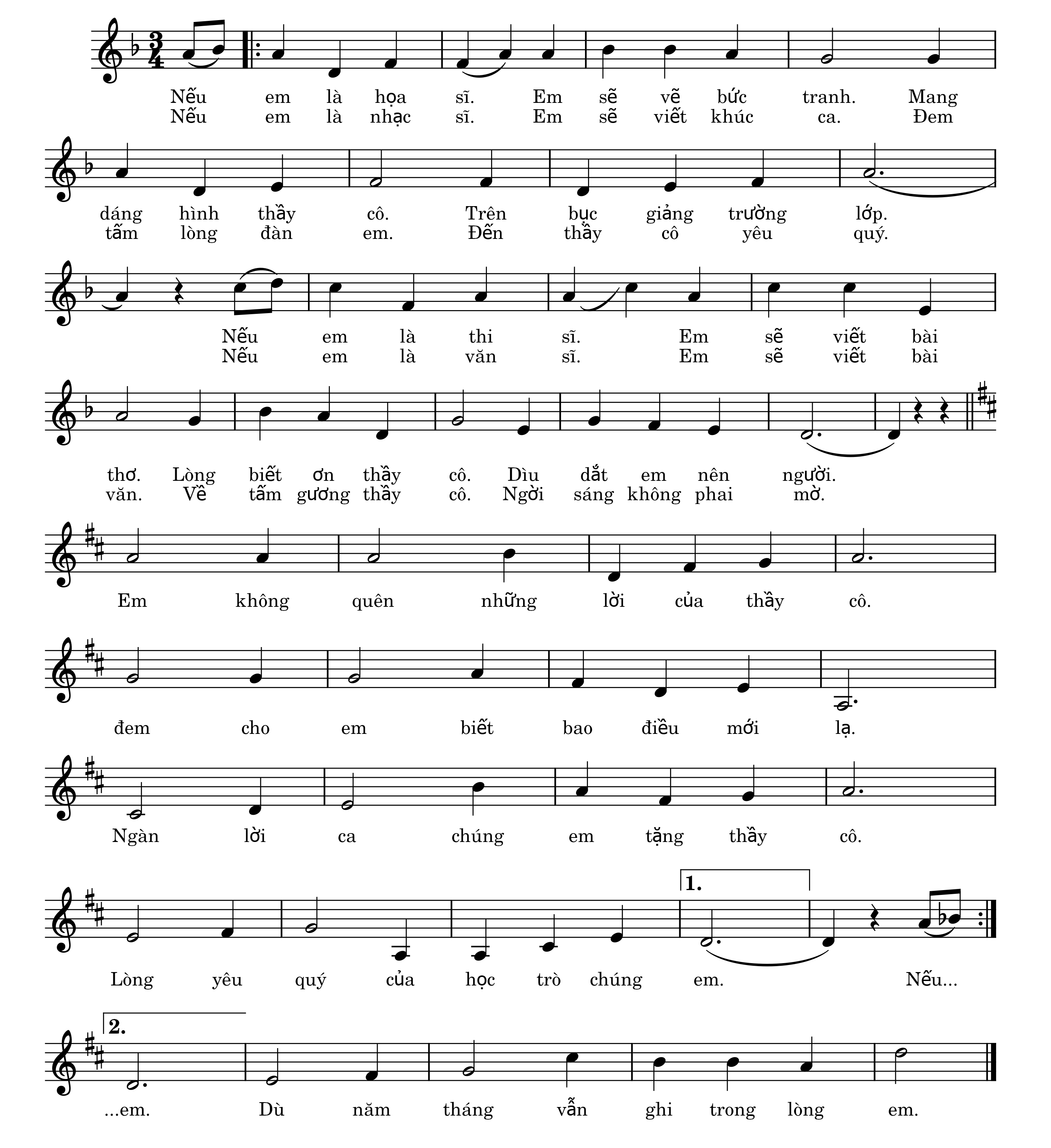 Hát nối tiếp – hòa giọng
Nam:  Nếu em là họa sĩ em sẽ vẽ bức tranh. Mang dáng hình thầy cô trên bục giảng trường lớp. Nữ:   Nếu em là thi sĩ em sẽ viết bài thơ Lòng biết ơn thầy cô dìu dắt em nên người. Nam:  Em không quên những lời của thầy cô Đem cho em biết bao điều mới lạNữ:  Ngàn lời ca chúng em tặng thầy cô Lòng yêu quý của học trò chúng emHòa giọng:   Nếu em là nhạc sĩ em sẽ viết khúc ca Đem tấm lòng đàn em đến thầy cô yêu quý Nếu em là văn sĩ em sẽ viết bài văn Về tấm gương thầy cô người sáng không phai mờ Em không quên những lời của thầy cô đem cho em biết bao điều mới lạ Ngàn lời ca chúng em tặng thầy cô lòng yêu quý của học trò chúng em Dù năm tháng vẫn ghi trong lòng em.
HÁT KẾT HỢP VẬN ĐỘNG
Cùng xem video và sáng tạo một số động tác phù hợp
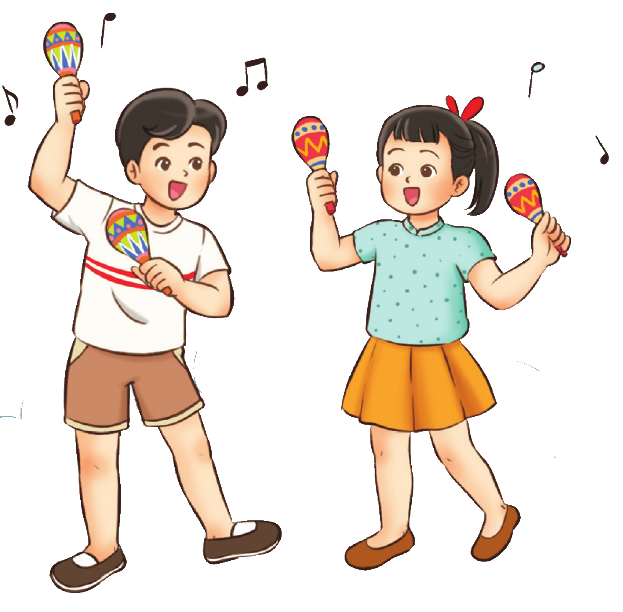 Tết là tết
Ghép Cùng nhạc đệm
Nhạc và lời: Nhất Trung
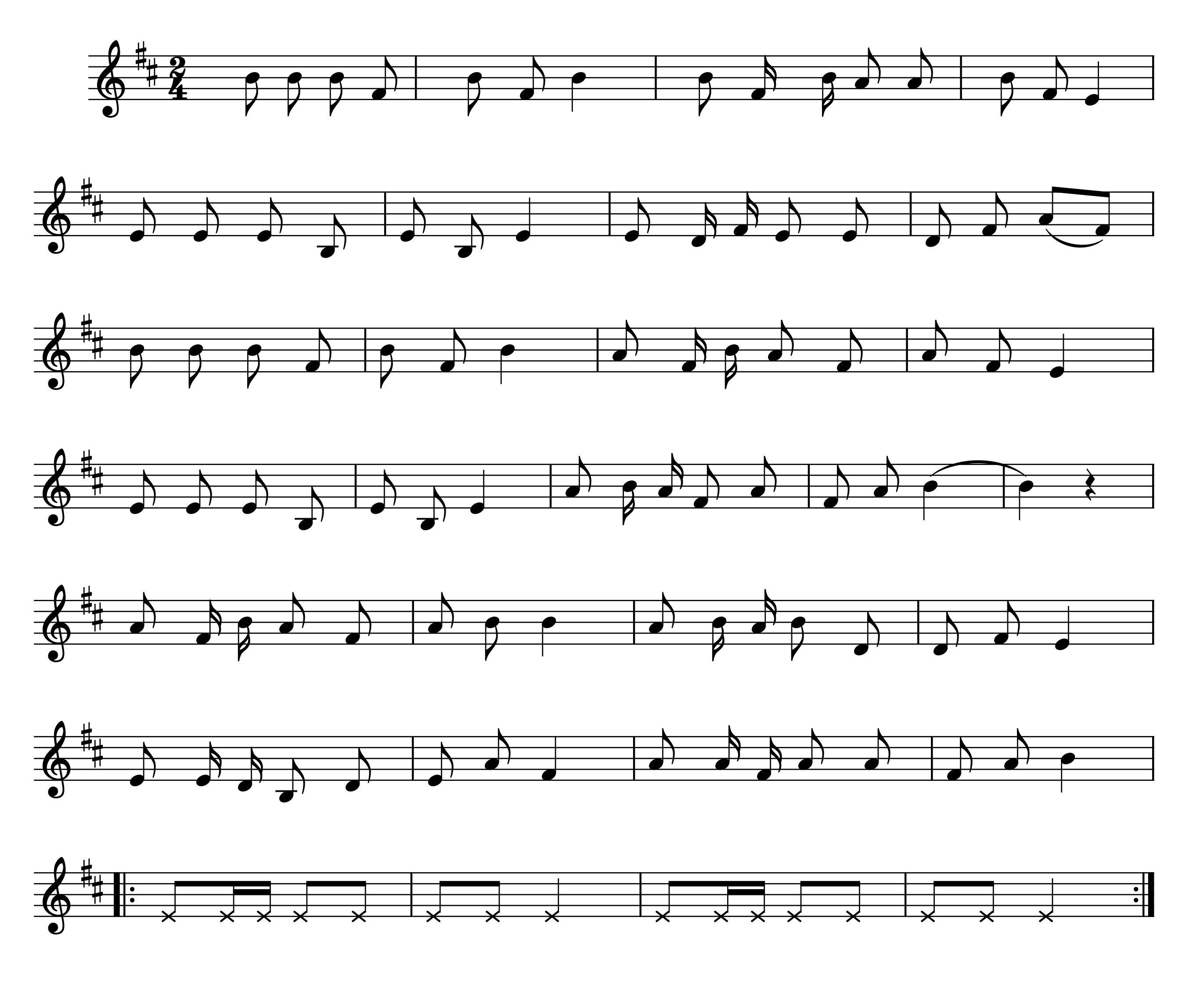 Tết   tết   tết   là            tết     là     tết,               tết      vừa  đến đây  dưới      mái hiên nhà.
Tết       tết     tết       là          tết       là     tết,             tết    vừa ghé qua    trong       nhà  dưới   phố.
Tết     tết    tết       là        tết       là      tết,            cho     người ở     xa       về           đây  sum   vầy.
Tết     tết     tết     là        tết      là    tết,         con  cháu ông bà   quây quần  bên nhau.
Cho   bầy trẻ   thơ    cùng      khoe  áo      mới.         Cho những người lớn lì          xì      trẻ    con.


 Tết   tết muôn người  hân     hoan  chúc nhau.       Chúc   nhau một năm     an      lành   yên   vui.
Cho  bầy trẻ thơ cùng     khoe áo    mới.      Cho những người lớn lì     xì    trẻ  con.
Tết   tết  muôn người hân hoan chúc nhau.   Chúc nhau một năm an lành yên vui.